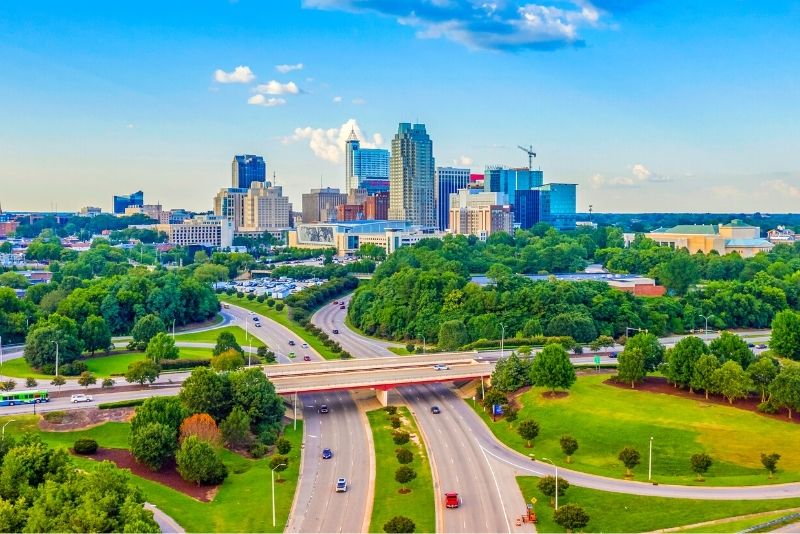 Wake County Agency Administrator Meeting
May 2025
1
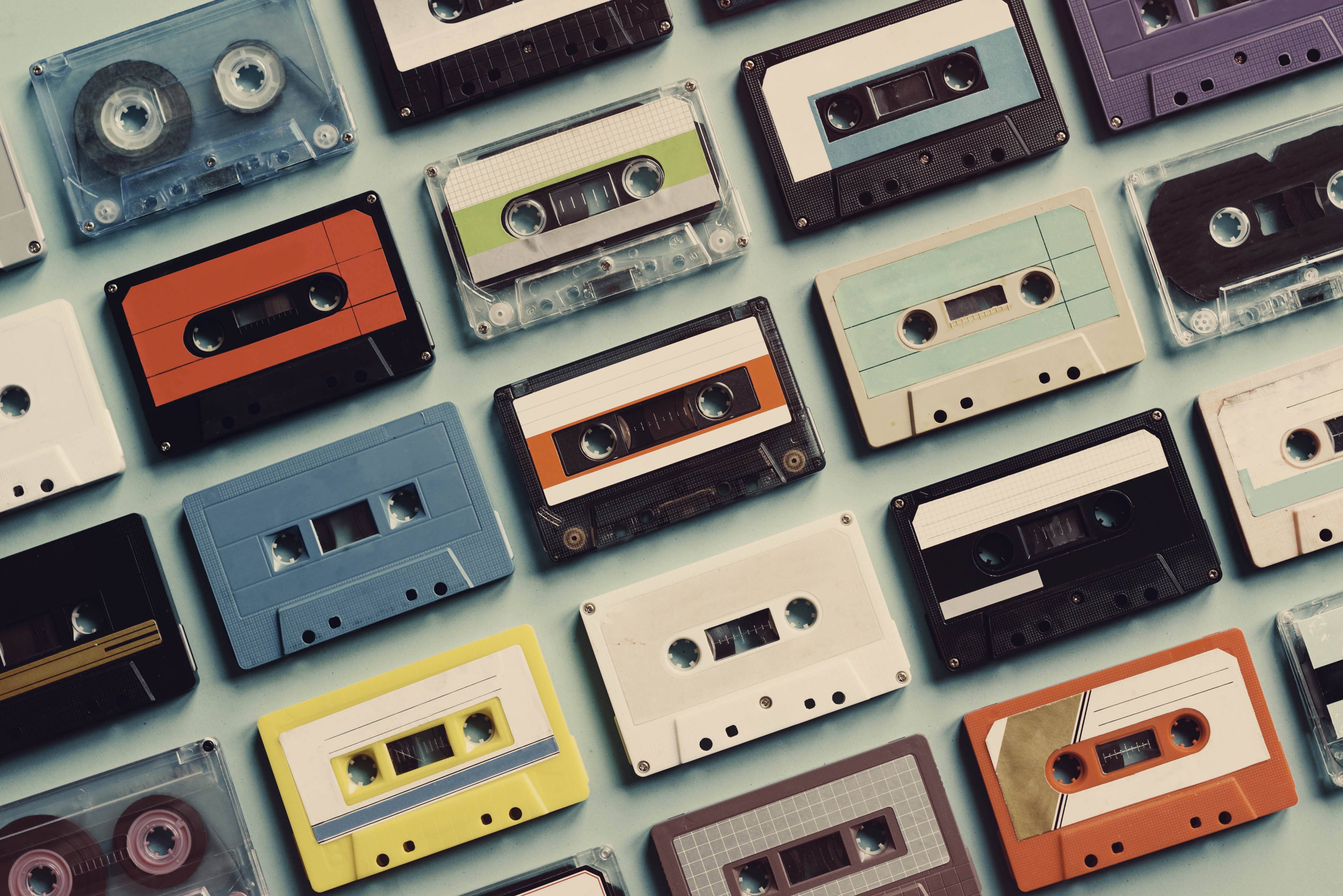 Ice Breaker!What was the first album you ever bought?(Was it a record, cassette, 8-Track, CD, etc.?)
Please let us know your:
Name
Agency
Role
2
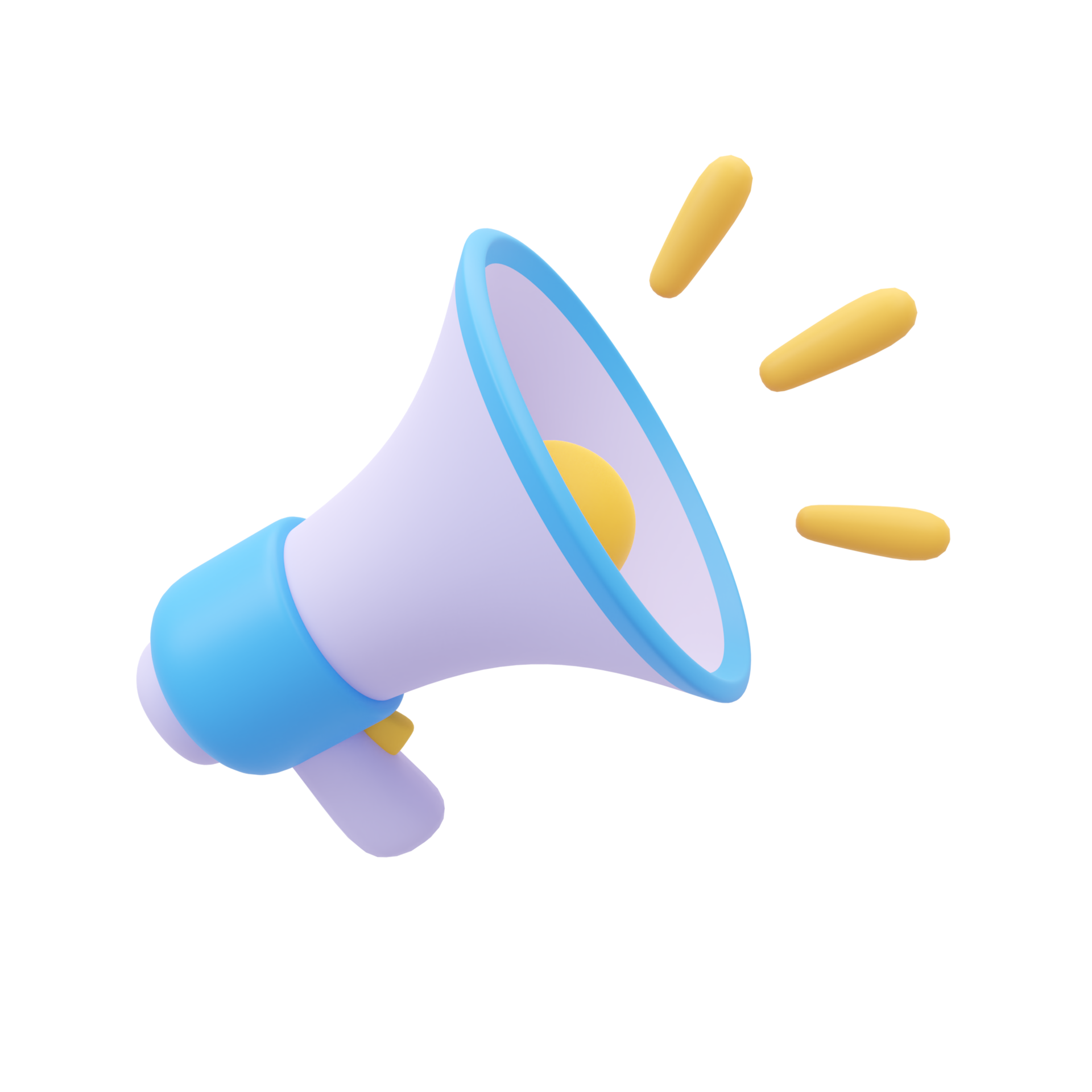 ANNOUNCEMENTS
3
Data Quality Checks
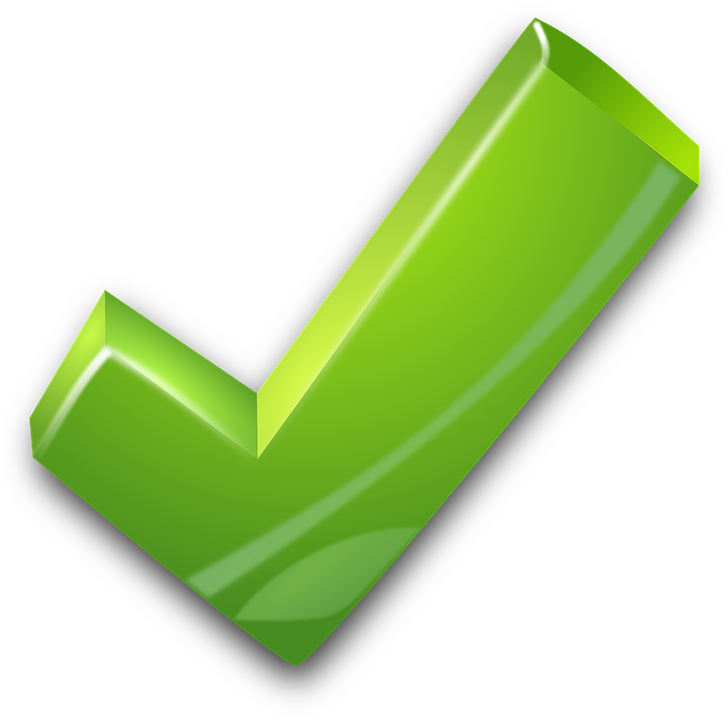 Run reports regularly

Correct the data if you run into data quality issues.

Work with staff to improve data quality.

Update information as needed.
4
Annual Assessments
HUD Says:

Annual Assessment– Data elements required for collection at annual assessment must be entered with an ‘Information Date’ of no more than 30 days before or after the anniversary of the Head of Household’s ‘Project Start Date’, regardless of the date of the most recent ‘update’ or any other ‘annual assessment’.
Anniversary Date
5
Annual Assessments
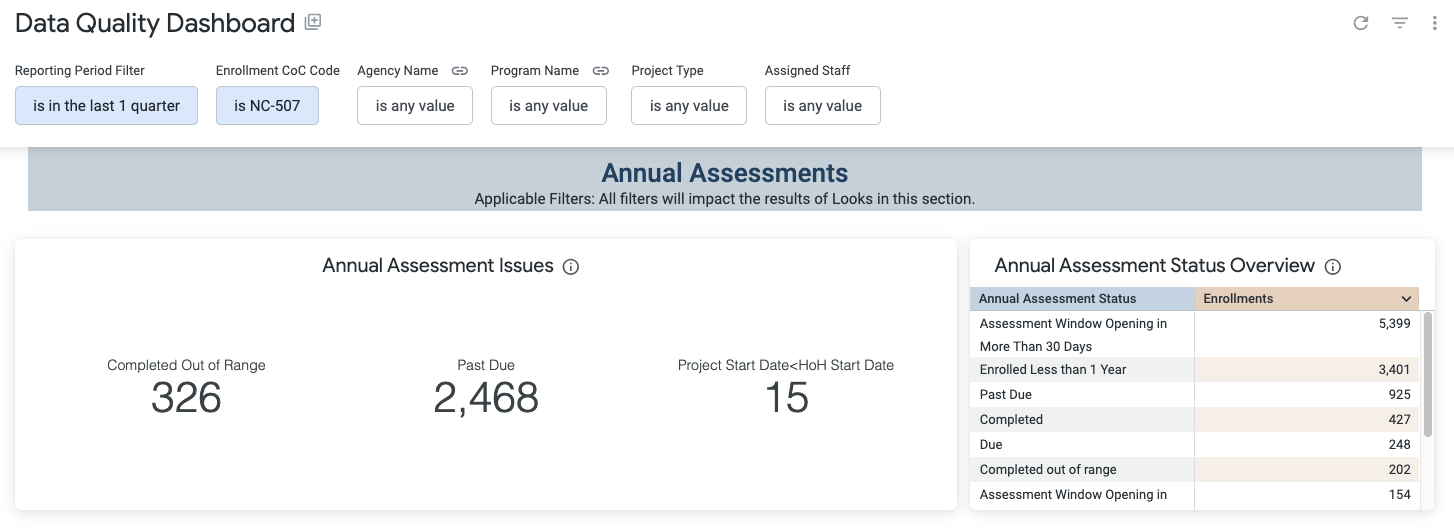 6
NEW  Report!
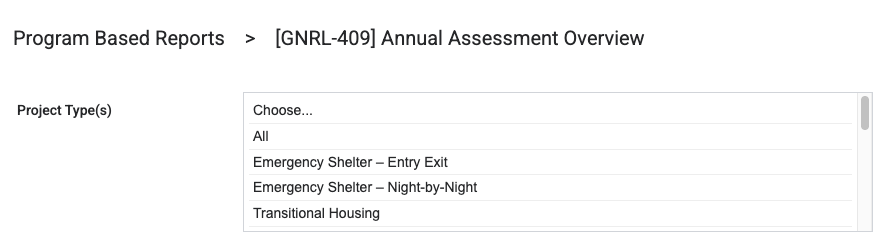 [GNRL-409] Annual Assessment Overview
(Program Based Reports)
Tracks client progress regarding their annual assessments.
A comprehensive look into the timely completion of assessments.
Flag overdue assessments and data-related issues to assist with data quality, compliance, and monitoring.
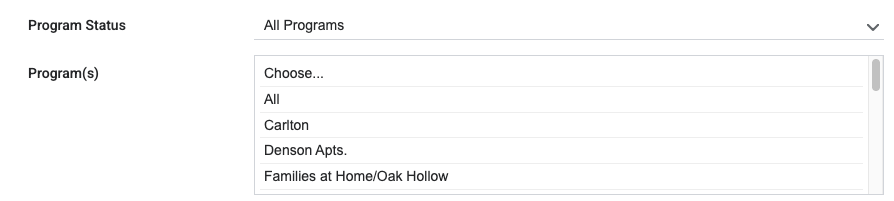 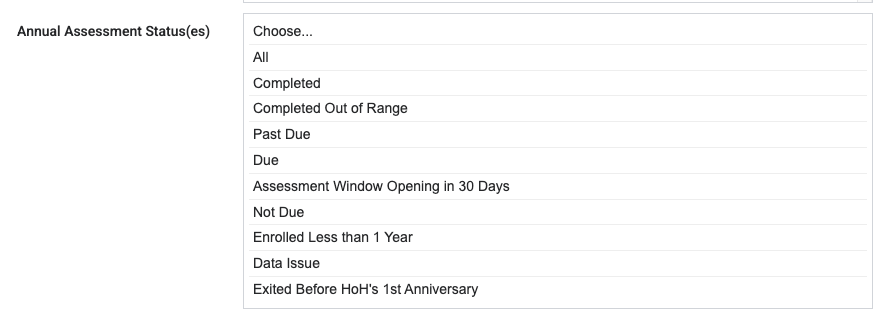 7
[GNRL-409] Annual Assessment Overview
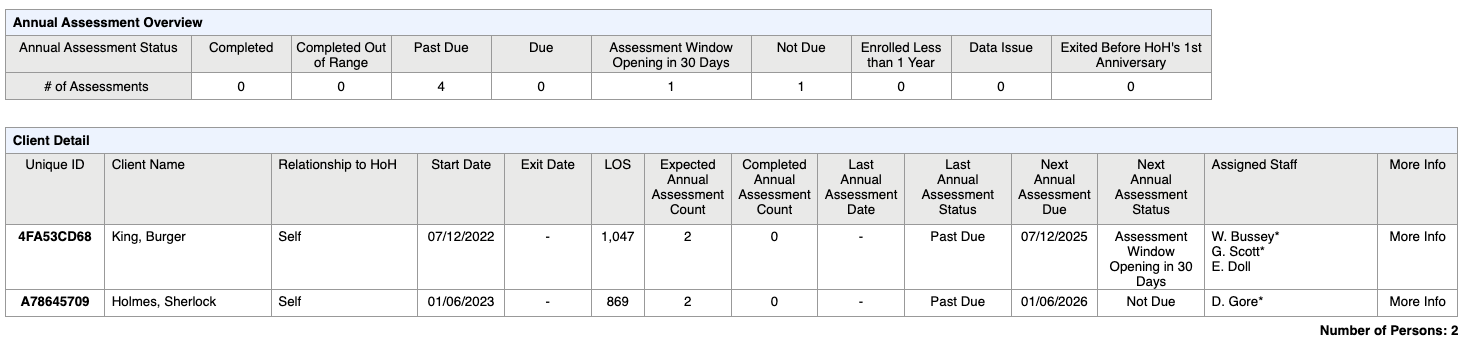 8
Universal Data Elements Data Quality
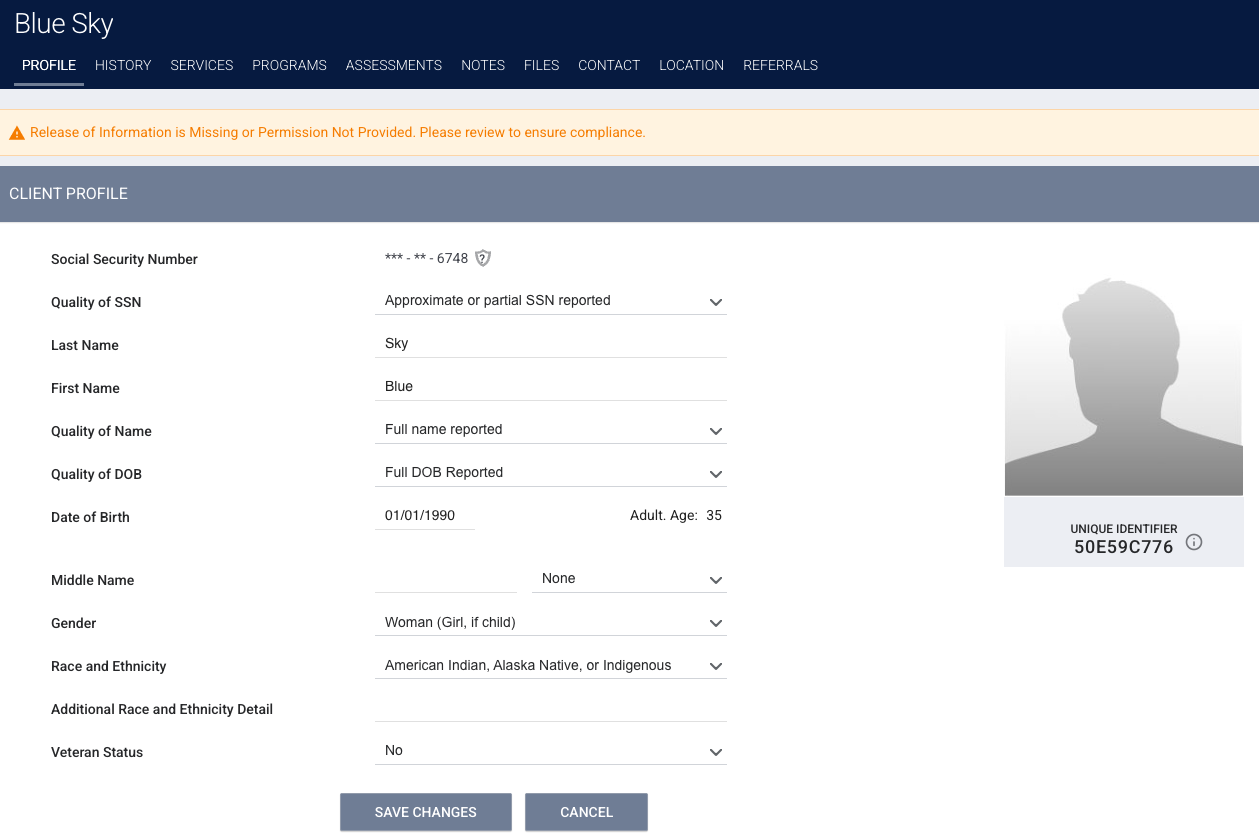 What are Universal Data Elements (UDE)?

Social Security Number (SSN)
Name
Date of Birth (DOB)
Race and Ethnicity
Gender
Veteran Status
Disability
Income & Sources
Head of Household
Prior Living Situation
9
Universal Data Elements Data Quality
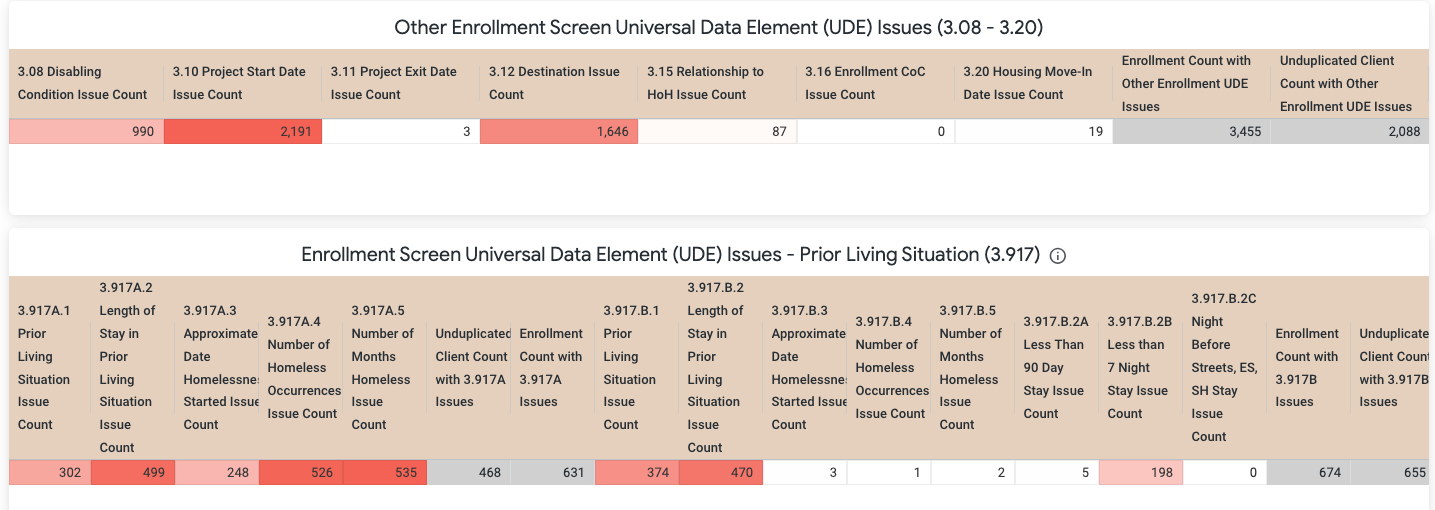 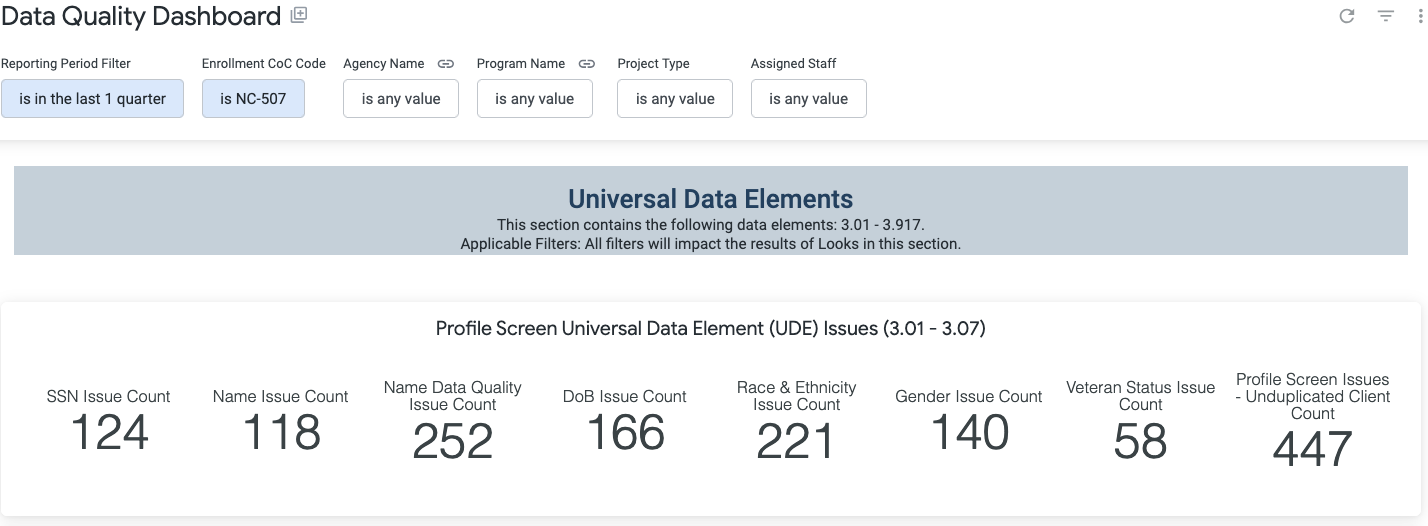 10
Helpful Reports
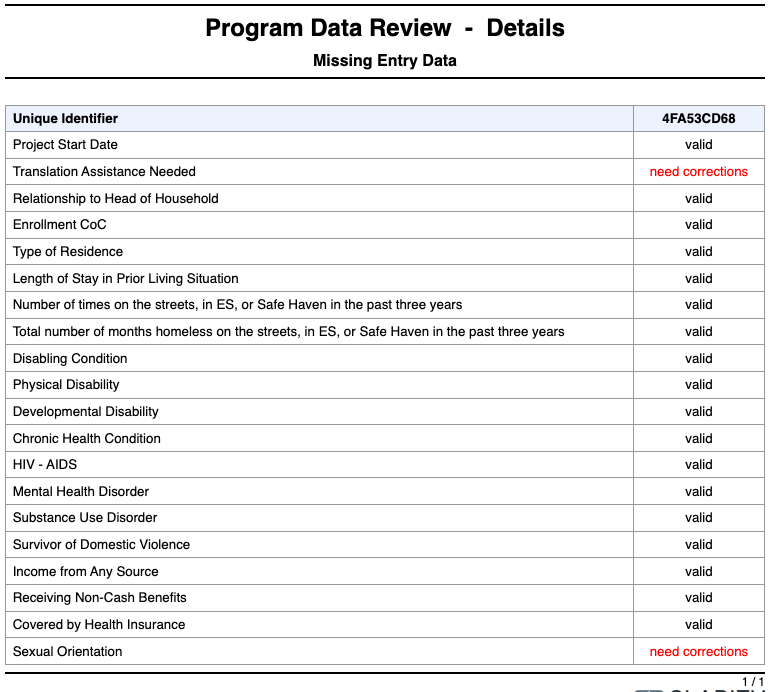 [DQXX-102] Program Data Review
(Data Quality Folder)
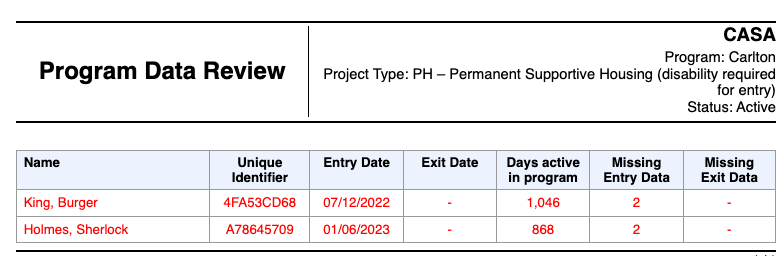 11
Helpful Reports
[HUDX-225] HMIS Data Quality Report [FY 2024]
(HUD Reports Folder)
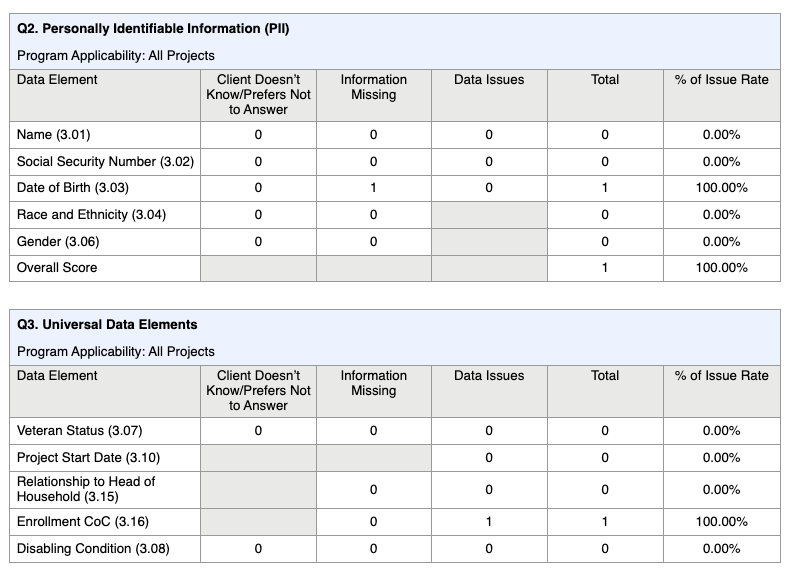 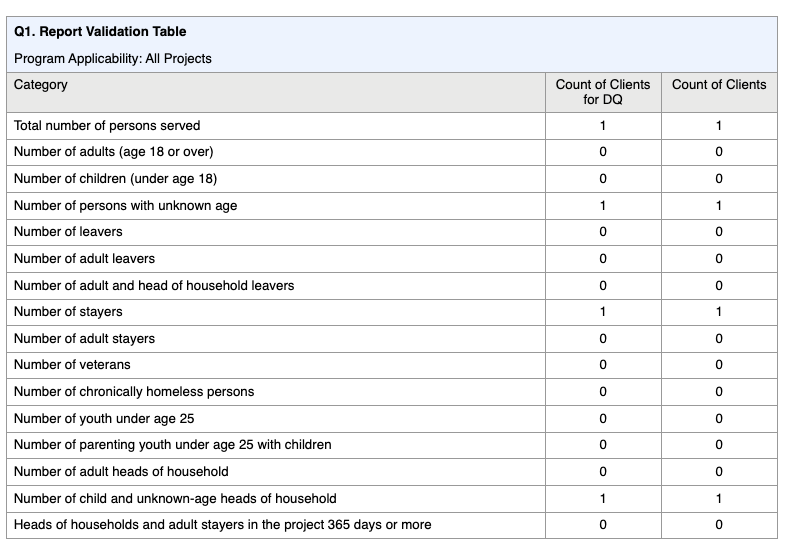 12
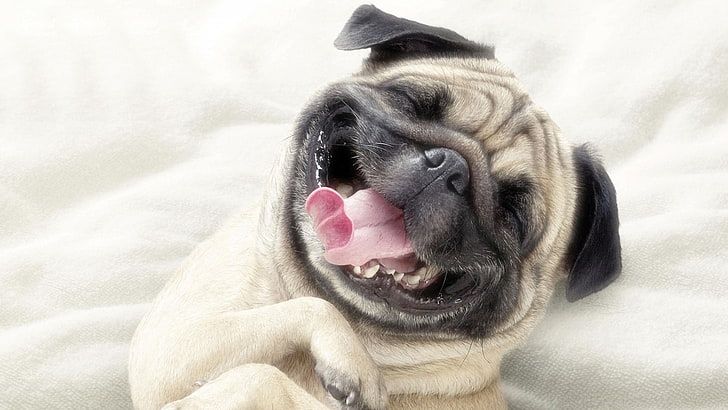 Questions?
13
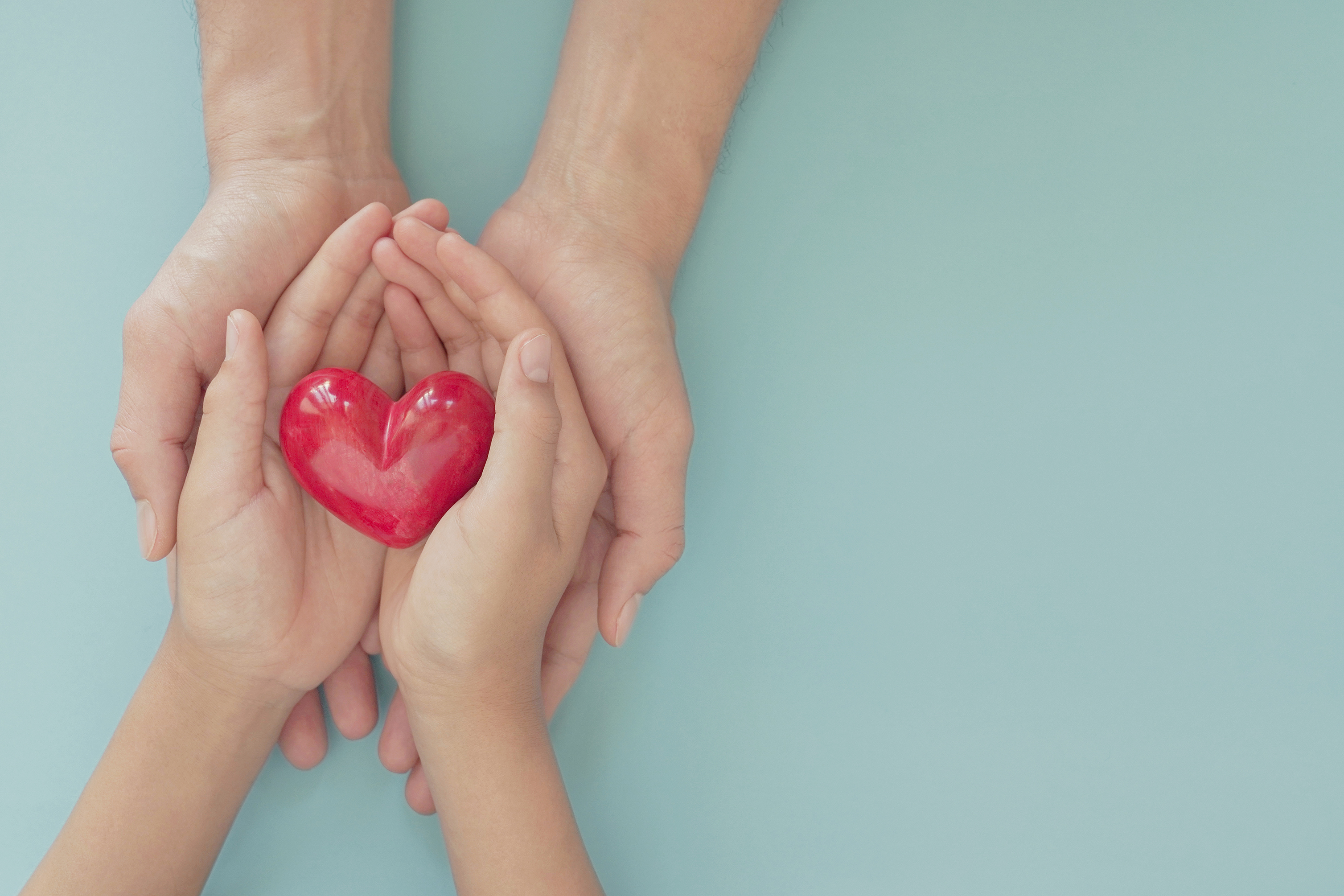 For Support:
Bitfocus Help Desk Support:
Email: support@bitfocus.com
Phone: 800.594.9854 x1

Bitfocus Community Administrators
Email: wake-admin@bitfocus.com
14